Что надо знать велосипедисту?
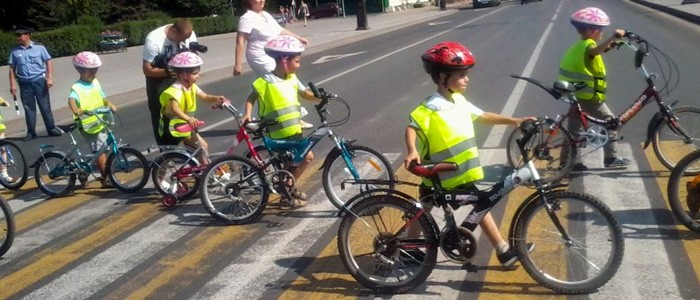 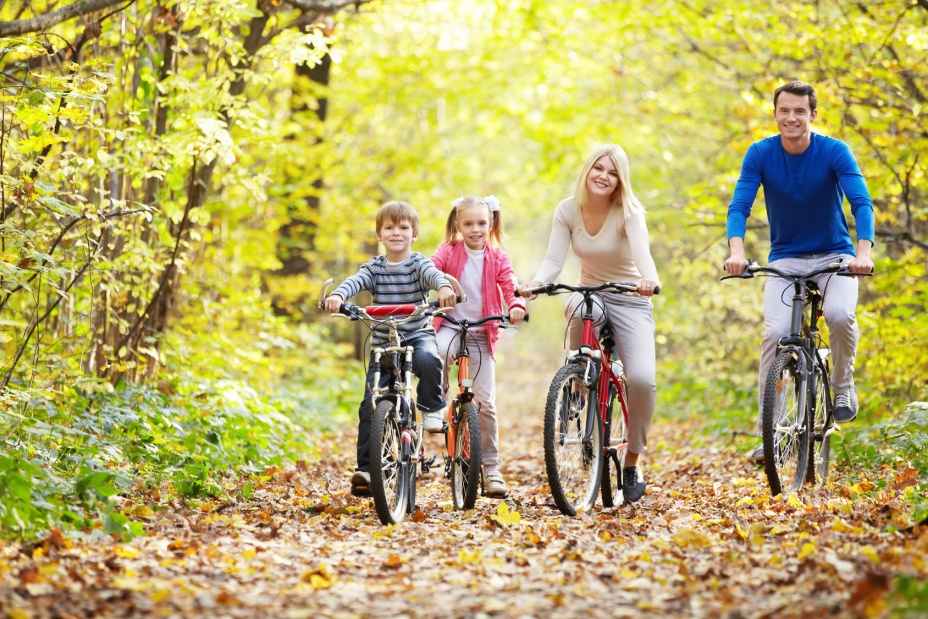 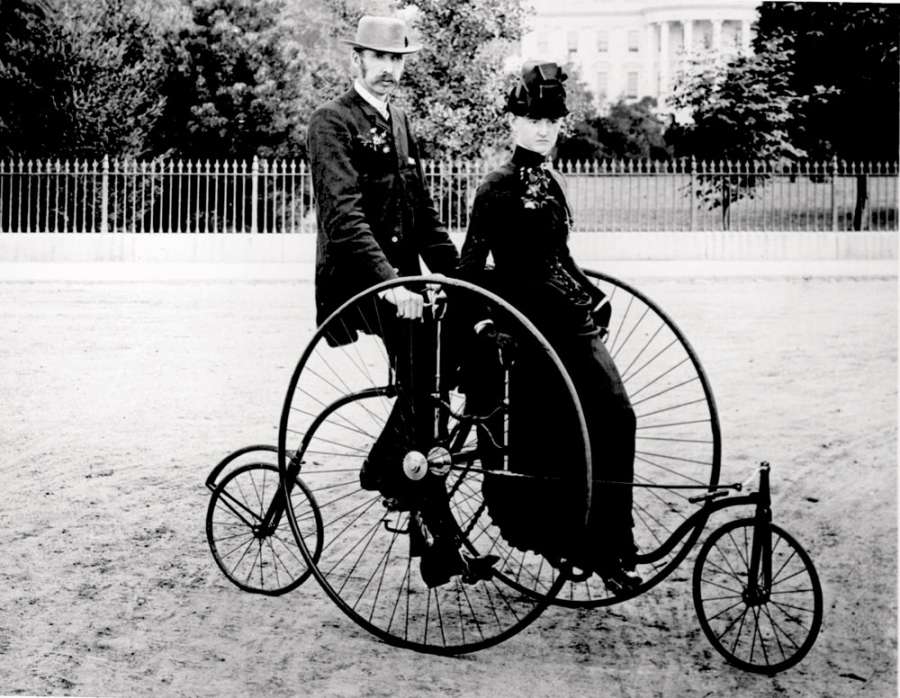 Василенко  Т.А.
2020 год
Какие два правила узнали?
Найдите велосипедную дорожку
Так должно быть!
запрещается
запрещается
Запрещается!
Проверь себя, чтобы не было беды!
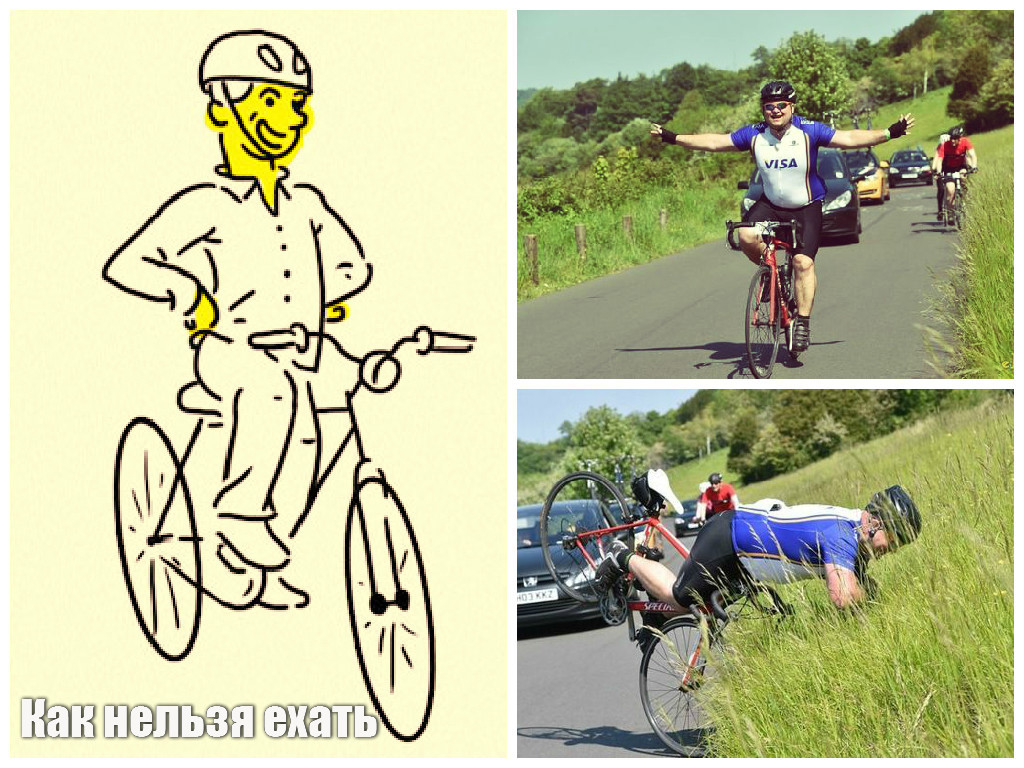 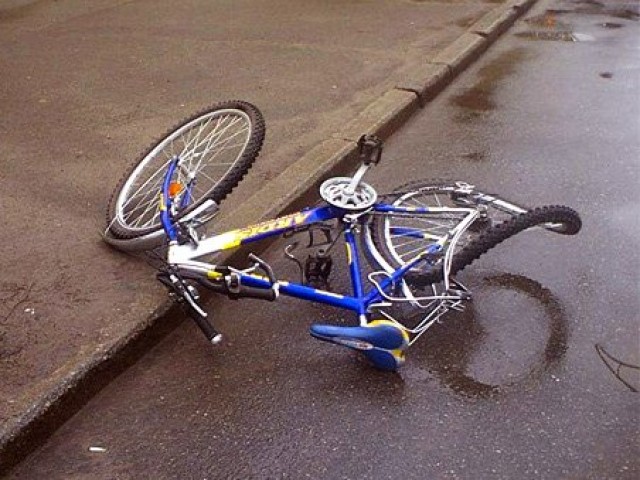 Какие ошибки ты заметил?
А здесь есть ошибка?
Здесь есть ошибка?
А здесь?
Кто прав?
Какой знак подают велосипедисты?
Кто нарушает правила?
Счастливого пути!
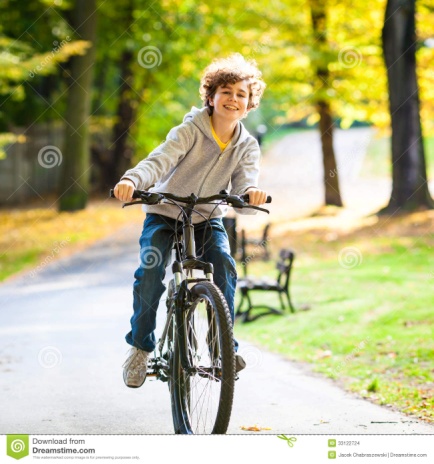 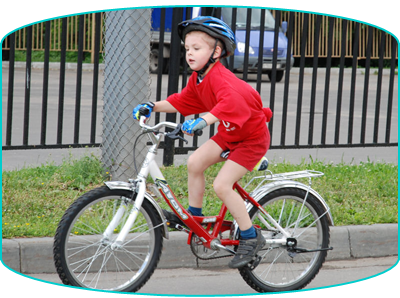